CMPE 280Web UI Design and DevelopmentFebruary 4 Class Meeting
Department of Computer EngineeringSan Jose State UniversitySpring 2020Instructor: Ron Mak
www.cs.sjsu.edu/~mak
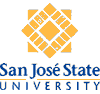 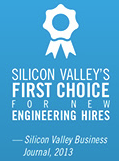 1
Team Updates
2
Good Tutorial Website
http://www.w3schools.com 

Both client-side and server-side
HTML
CSS
JavaScript
jQuery
AngularJS
JSON
AJAX
XML
3
HTML and CSS
HTML
content
organization
semantics

Cascading Style Sheet (CSS)
layout
formatting
4
Link to a Style Sheet
An HTML page can link to an external style sheet.
Example:
paragraph1.html
<!DOCTYPE html>
<html lang="en-US">
<head>
    <meta charset="UTF-8">
    <title>Paragraphs and Headings</title>
    <link rel="stylesheet" href="css/mystyles1.css" />
</head>

<body>
    ...
</body>
</html>
5
Example Style Sheet
css/mystyles1.css
h1 {
    background-color: yellow;
    color: red;
}

h3 {
    color: gray;
}
All h1 headings should have red text on a yellow background.
All h2 headings should have a gray text.
Demo
6
Style Rules
Each style rule has a selector and a declaration block.
A declaration block consists of one or more declarations.
A declaration is a property: value pair.
h1 {
    background-color: yellow;
    color: red;
}


h3 {
    color: gray;
}
selector
style rule
declaration block
selector
declaration block
style rule
declaration
7
Style Colors
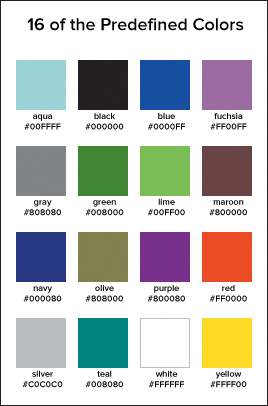 Specify colors for CSS properties with a predefined color keyword:
See http://www.w3.org/TR/css3-color/#svg-color 
for the complete list of predefined colors.
HTML and CSS, 8th ed.
by Elizabeth Castro
and Bruce Hyslop
Peachpit Press, 2014
ISBN 978-0-321-92883-2
8
Style Colors, cont’d
You can specify colors by RGB (red-green-blue).

Example: rgb(178, 60, 0)where each value can range from 0 through 255.

You can include alpha transparency with RGBA.

Example: rgba(178, 60, 0, 0.75)where the transparency value ranges from 0 to 1
0 is completely transparent, 1 is completely opaque.
9
Style Colors, cont’d
HSL (hue-saturation-lightness) and HSLA

Examples:	hsl(282, 90%, 25%)	hsla(282, 90%, 25%, 0.5)
10
Element Classes
An HTML element can have a class name.
Several elements can share the same class name.
Examples:
paragraph2.html
<p class="latin">
    Lorem ipsum dolor sit amet, consectetur adipiscing elit,
    ...
</p>
    
<p class="latin">
    Duis aute irure dolor in reprehenderit in voluptate velit
    ...
</p>
11
Class Selectors
A style sheet can apply a style to all HTML elements of a particular class.
Example:
css/mystyles2.css
.latin {
    font-style: italic;
}
Demo
12
Class Selectors, cont’d
An element can have more than one class.
Example:


To style an element with both classes:



There is no space between the two class names in the selector.
<p class="class-1 class-2">
.class-1.class-2 {
    ...
}
13
Element IDs
An HTML element can have an ID.
An ID must be unique and cannot be shared.
Examples:
paragraph3.html
<p id="alpha">
    This is a paragraph.
</p>

<h1>Chapter 2</h1>

<p id="beta">
    Yet another paragraph.
</p>
14
ID Selectors
A style sheet can apply styles to HTML elements with particular IDs.
Examples:





The use of element IDs is generally discouraged because the styles cannot be reused.
css/mystyles3.css
#alpha {
    font-variant: small-caps;
}

#beta {
    font-size: x-large;
}
Demo
15
Grouping Selectors
To group selectors in order to share a declaration block, separate the selectors with commas.
Example:
h1, h3 {
    background-color: yellow;
    color: red;
}
16
Defining Selectors
CSS provides many ways to define selectors.

You’ve already seen:

by element name: h1, h2, p
by class name: .latin
by element ID: #alpha, #beta
17
Select Elements by Context
Select elements based on their ancestors, parents, or siblings.

Example:


Select all paragraphs that are nested inside an element with class formula (i.e., paragraphs that are descendants of such an element).
.formula p {
    ...
}
18
Select Elements by Context, cont’d
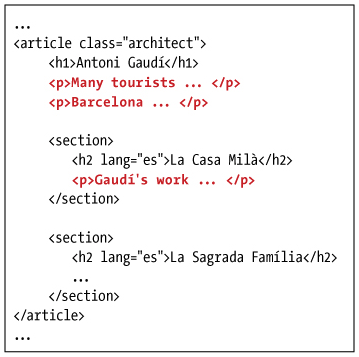 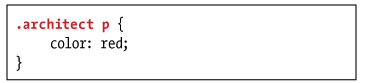 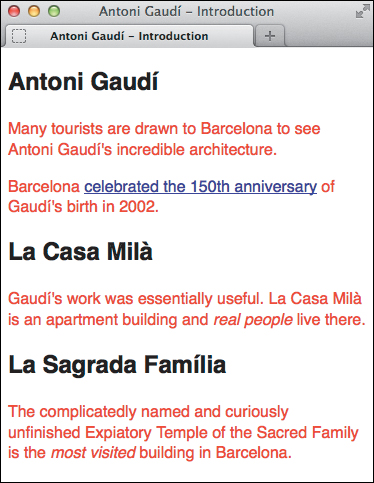 HTML and CSS, 8th ed.
by Elizabeth Castro
and Bruce Hyslop
Peachpit Press, 2014
ISBN 978-0-321-92883-2
19
Select Elements by Context, cont’d
Example:


Select paragraphs that are direct children of an element with class formula.
.formula > p {
    ...
}
20
Select Elements by Context, cont’d
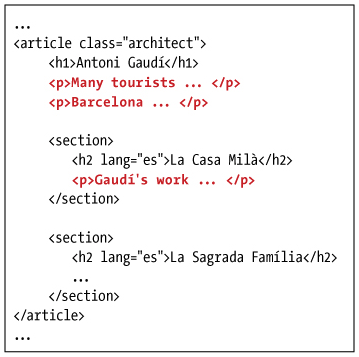 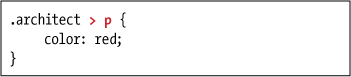 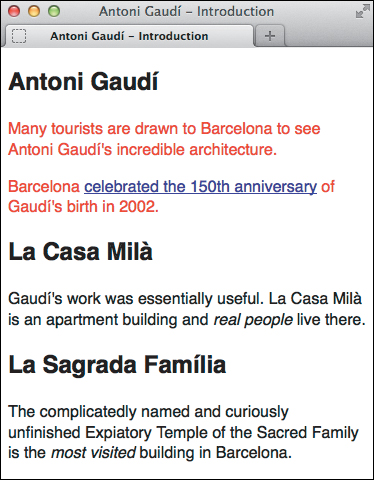 HTML and CSS, 8th ed.
by Elizabeth Castro
and Bruce Hyslop
Peachpit Press, 2014
ISBN 978-0-321-92883-2
21
Select Elements by Context, cont’d
Example:


Select only the paragraphs that directly follow a sibling paragraph.
.formula p+p {
    ...
}
22
Select Elements by Context, cont’d
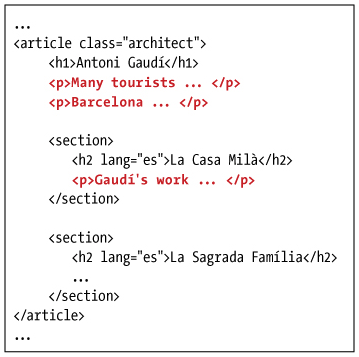 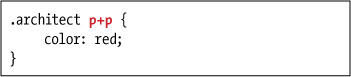 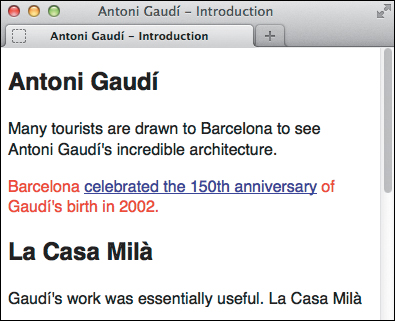 HTML and CSS, 8th ed.
by Elizabeth Castro
and Bruce Hyslop
Peachpit Press, 2014
ISBN 978-0-321-92883-2
23
Select the First or Last Child Elements
Example:

Select the first item of a list.

Example: 

Select the last item of a list.
li:first-child {
    ...
}
li:last-child {
    ...
}
24
Select the First or Last Child Elements, cont’d
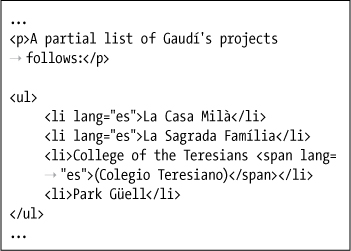 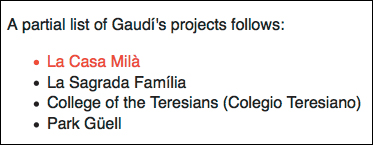 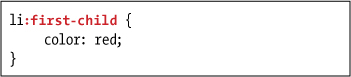 HTML and CSS, 8th ed.
by Elizabeth Castro
and Bruce Hyslop
Peachpit Press, 2014
ISBN 978-0-321-92883-2
25
Select the First Letter or the First Line
Example:

Select the first letter of every paragraph.

Example: 

Select the first line of every paragraph.
p:first-letter {
    ...
}
p:first-line {
    ...
}
26
Select the First Letter or the First Line, cont’d
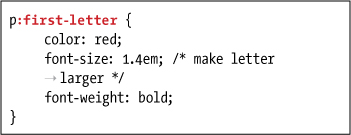 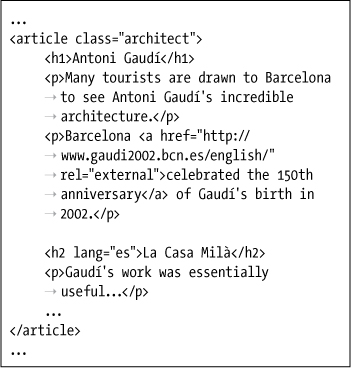 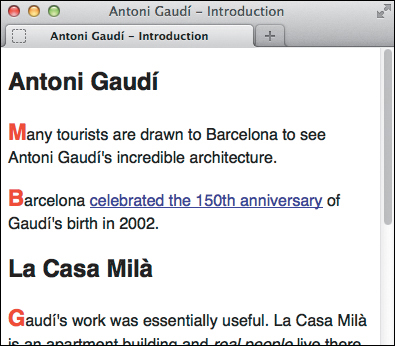 HTML and CSS, 8th ed.
by Elizabeth Castro
and Bruce Hyslop
Peachpit Press, 2014
ISBN 978-0-321-92883-2
27
Select Elements Based on Attributes
Example:


Select any paragraph that has a class attribute.
p[class] {
    ...
}
28
Select Elements Based on Attributes, cont’d
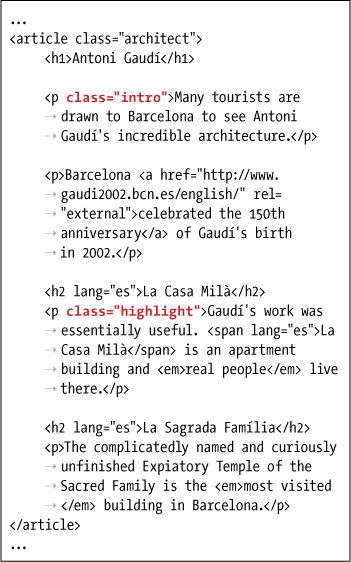 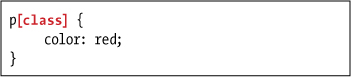 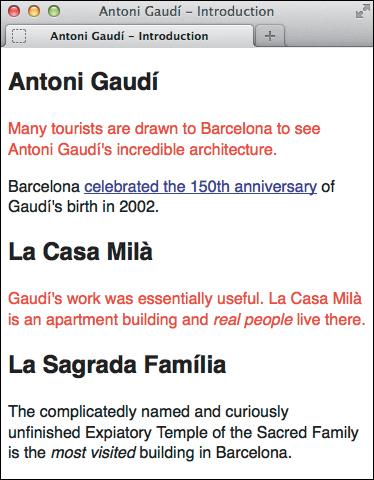 HTML and CSS, 8th ed.
by Elizabeth Castro
and Bruce Hyslop
Peachpit Press, 2014
ISBN 978-0-321-92883-2
29
Select Elements Based on Attributes, cont’d
Attribute selector options:
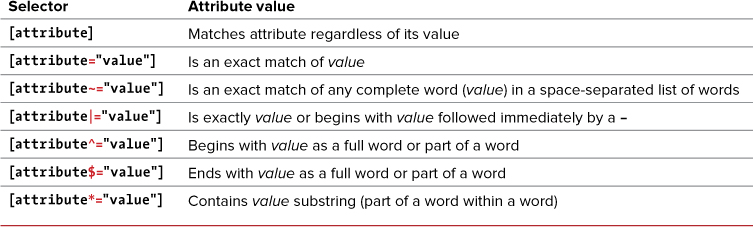 HTML and CSS, 8th ed.
by Elizabeth Castro
and Bruce Hyslop
Peachpit Press, 2014
ISBN 978-0-321-92883-2
30
Select Links Based on State
Link states:

not yet visited
visited
focused via the tab key
hovered over by the mouse
activated by the visitor
31
Select Links Based on State, cont’d
<!DOCTYPE html>
<html lang="en-US">
<head>
    <meta charset="UTF-8">
    <title>Links</title>
    <link rel="stylesheet" href="css/linkstyles.css" />
</head>

<body>
    <p>
        An absolute link to the
        <a href="http://localhost/basics/paragraphs.html">
            Paragraphs and Headings
        </a> page.
    </p>
    
    <p>
        A relative link to the <a href="tables.html">Tables</a> page.
    </p>
</body>
</html>
links.html
32
Select Links Based on State, cont’d
a:link {
    color: red;
}

a:visited {
    color: orange;
}

a:focus {
    color: purple;
}

a:hover {
    color: green;
}

a:active {
    color: blue;
}
css/linkstyles.html
Demo
33
Inheritance
An HTML element inherits style properties from its ancestors.
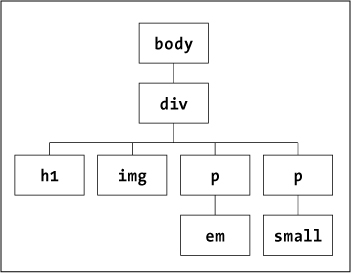 HTML and CSS, 8th ed.
by Elizabeth Castro
and Bruce Hyslop
Peachpit Press, 2014
ISBN 978-0-321-92883-2
34
What Can Be Inherited
Text
color (except by the a element)
direction
font
font-family
font-size
font-style
font-variant
font-weight
letter-spacing
line-height
text-align
text-indent
text-transform
visibility
white-space
word-spacing
Lists
list-style
list-style-image
list-style-position
list-style-type
Tables
border-collapse
border-spacing
caption-side
empty-cells
Paged Media (as in printing)
orphans
page-break-inside
widows
Other
cursor
quotes
35
The Cascade
The cascade principle resolves conflicting style properties for an HTML element.

Specificity
The more specific the selector, the stronger the rule.
Some selectors from least specific to most specific:
HTML and CSS, 8th ed.
by Elizabeth Castro
and Bruce Hyslop
Peachpit Press, 2014
ISBN 978-0-321-92883-2
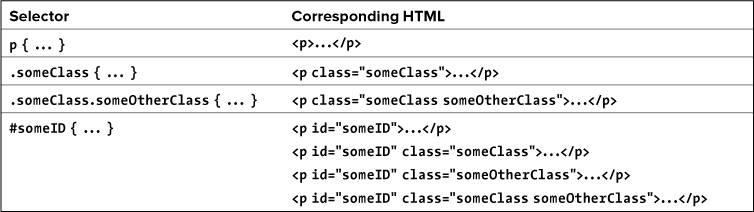 36
The Cascade, cont’d
Order
Rules that appear later take precedence over earlier rules.

Importance
A style marked as !important overrides specificity and order.
Example:
{ color: purple !important; }
37
Embedded Style Sheet
<!DOCTYPE html>
<html lang="en">
<head>
    <meta charset="UTF-8" />
    <title>Embedded Style Sheet</title>
    <style>
        img {
            border: 4px solid red;
        }
    </style>
</head>

<body>
    ...
</body>
</html>
Not as clean a separation of content and style.
38
Inline Styles
Example:


Not recommended!
Combines content and style.
We want to separate content and style!
<p style="color: green; background-color: gray">
39